Vocabulary: Objects in the Universe
Objects in the universe
Define these terms:
Universe	
Galaxy	
Nebula
Star				
Solar system/Star system
Sun
Planet
Moon
Rings
Comet
Asteroid
Meteoroid
Meteor
Meteorite
1. Universe- the totality of all space, time, matter, and energy
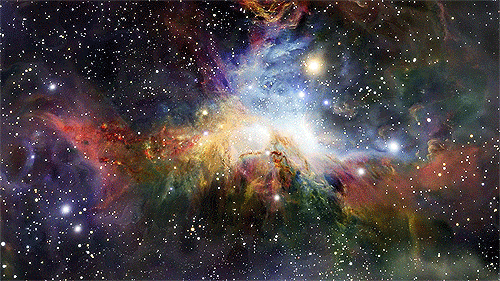 2. Galaxy-A gravitationally bound collection of stars; the Milky Way is our galaxy
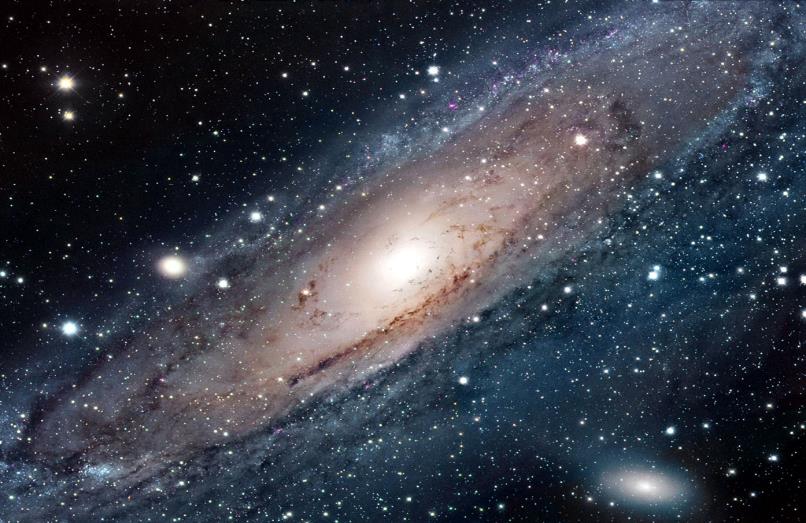 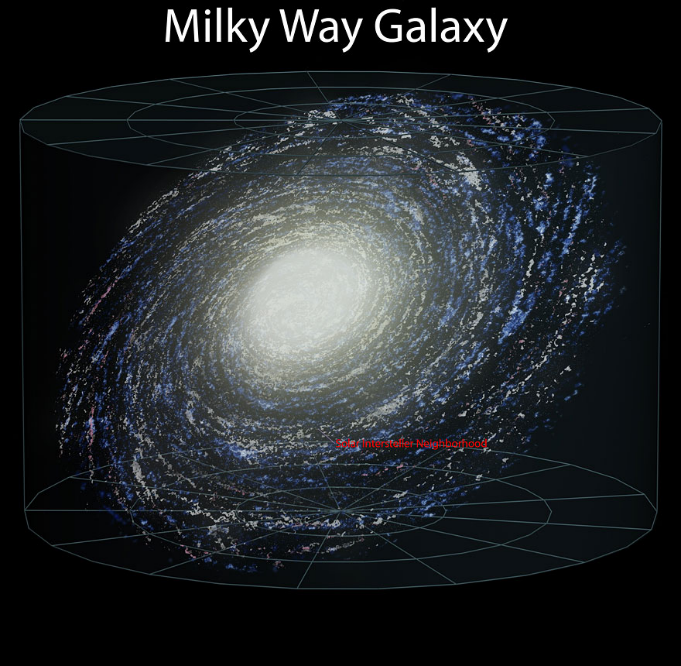 Milky Way From Earth
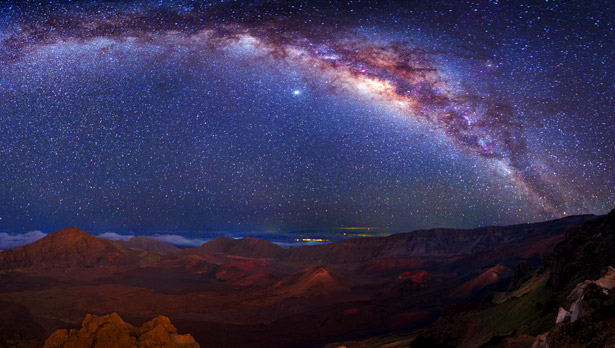 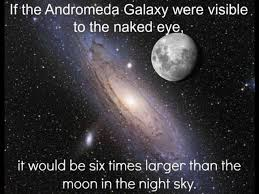 3. Nebula-a cloud of gas and dust in space. Either the remnants of a star or the birthplace of a star.
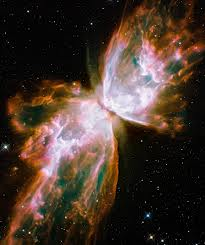 Butterfly Nebula
These are star remnants.
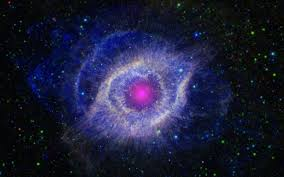 Helix Nebula
Nebula- interstellar gas and dust, birthplaces of stars; star factories
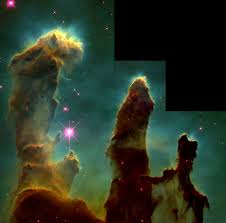 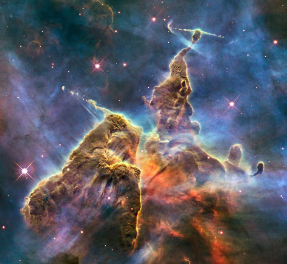 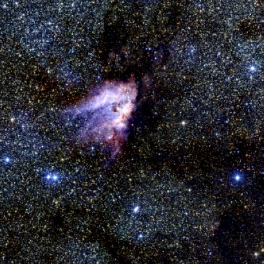 Eagle Nebula
Carina Nebula
Horseshoe Nebula
The pleides: young stars that formed in a nebula and the remains of the nebula are still visible.
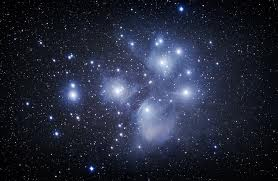 Horsehead nebula
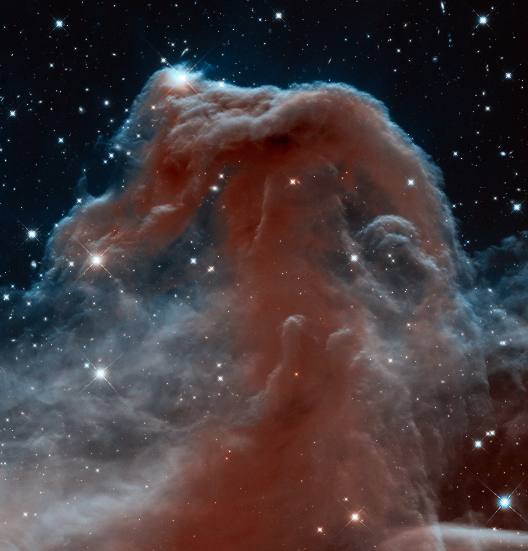 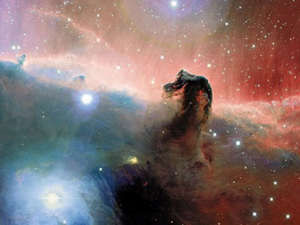 Hubble Telescope view
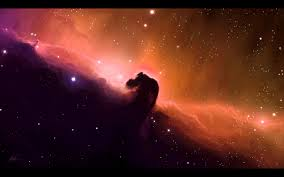 Ground-based Telescope view
4.  Star-a glowing ball of gas
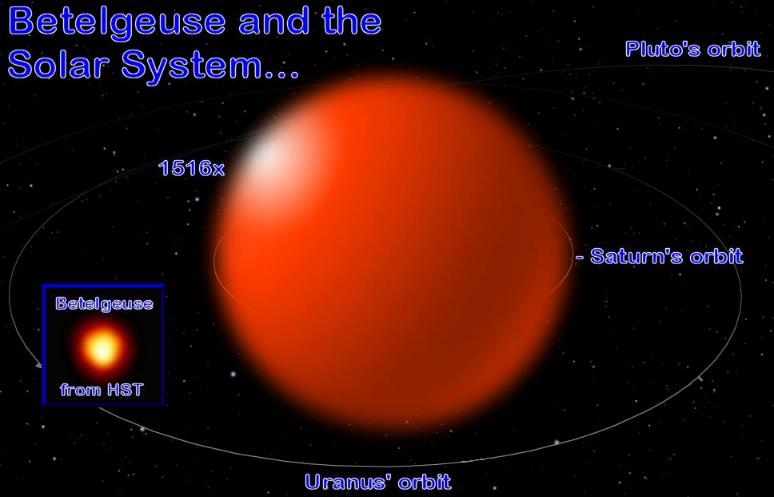 5. Solar System – (Star System) the sun (or star) and all planets, moons, comets, asteroids, rocks etc. that orbit it.
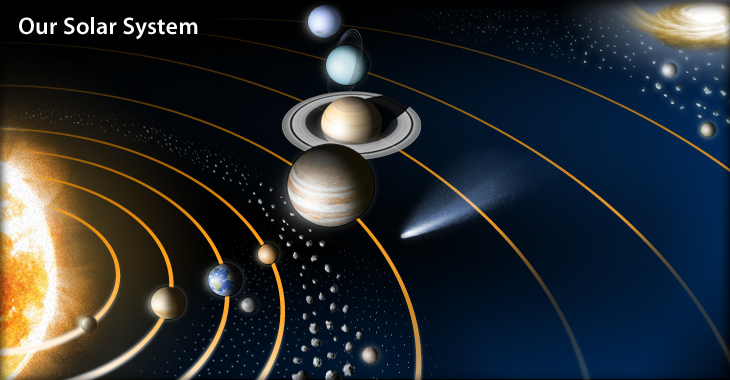 6. Sun-Our star, gives us light and life.
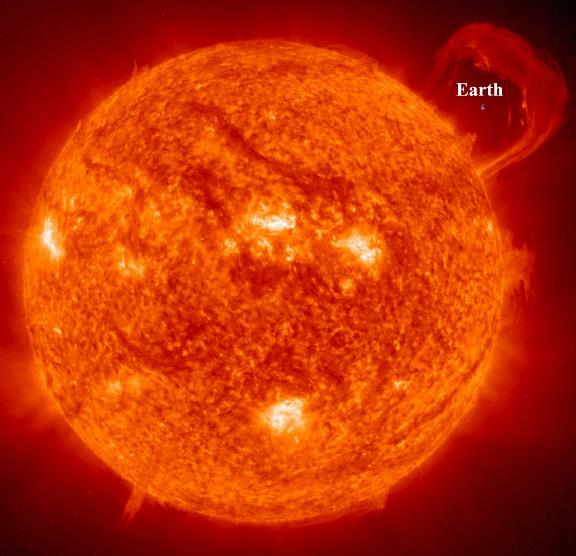 7. Planet- a body that orbits a star directly
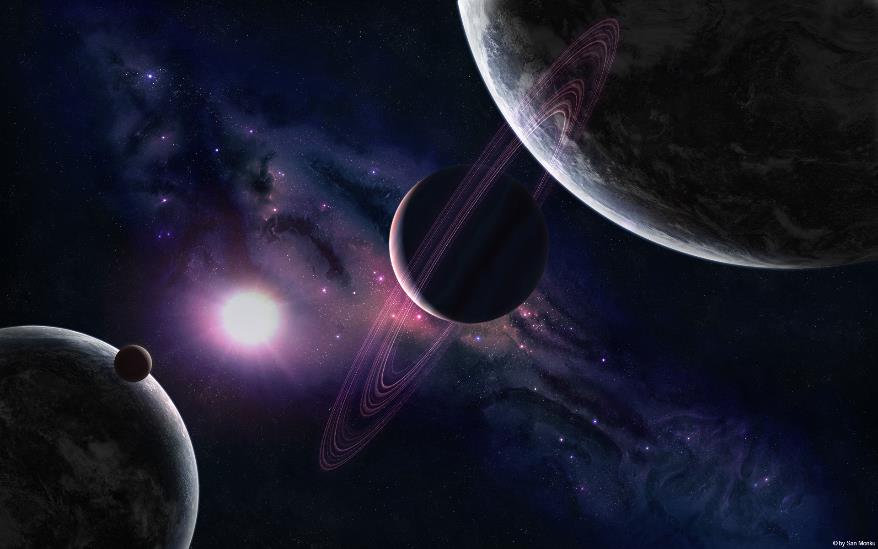 8.  Moon- a body that orbits a planet
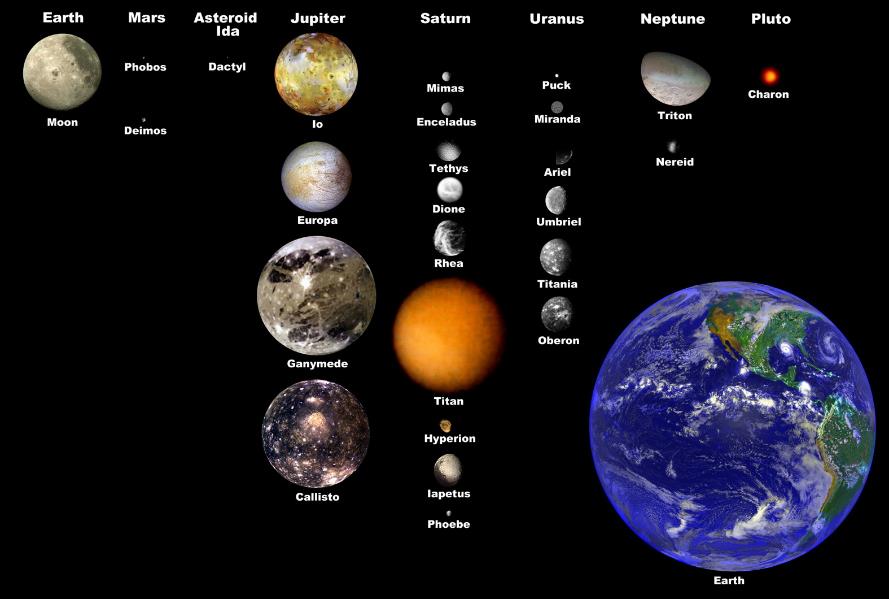 MOONS?
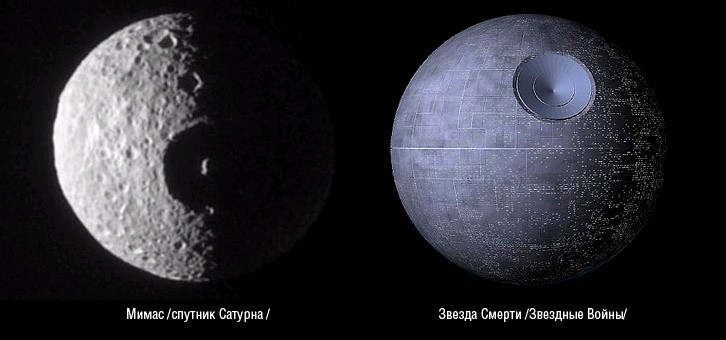 Mimas, moon of Saturn
Death Star
9. Rings-Material (ice, dust, rock) organized in thin, flat areas that circle a planet’s equator. All the gas giant planets have rings.
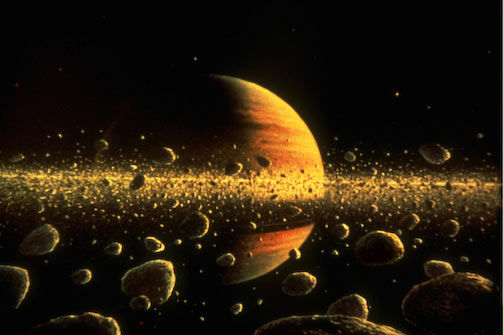 JUPITER
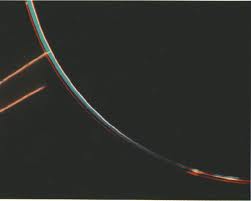 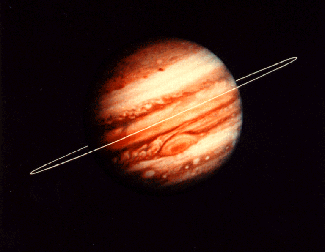 sATURN
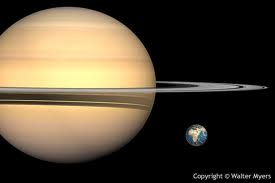 URANUS
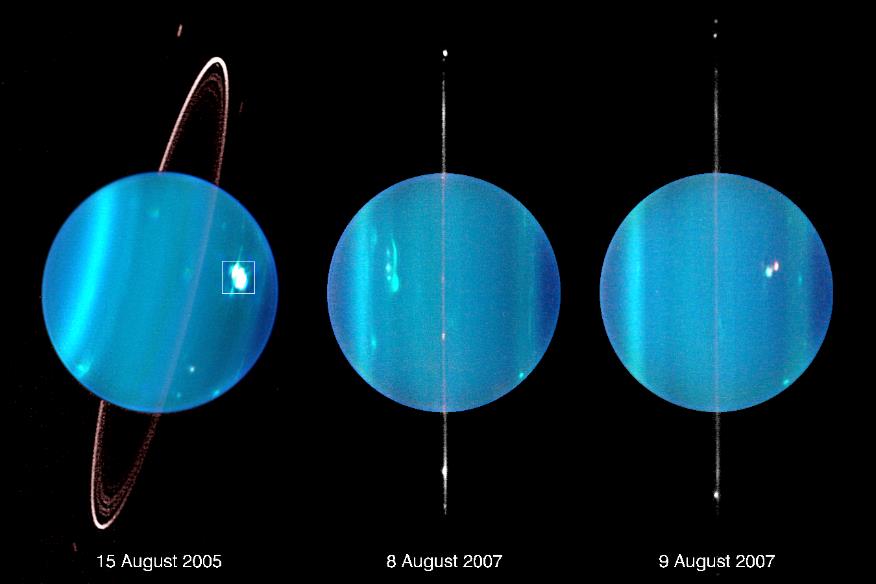 neptune
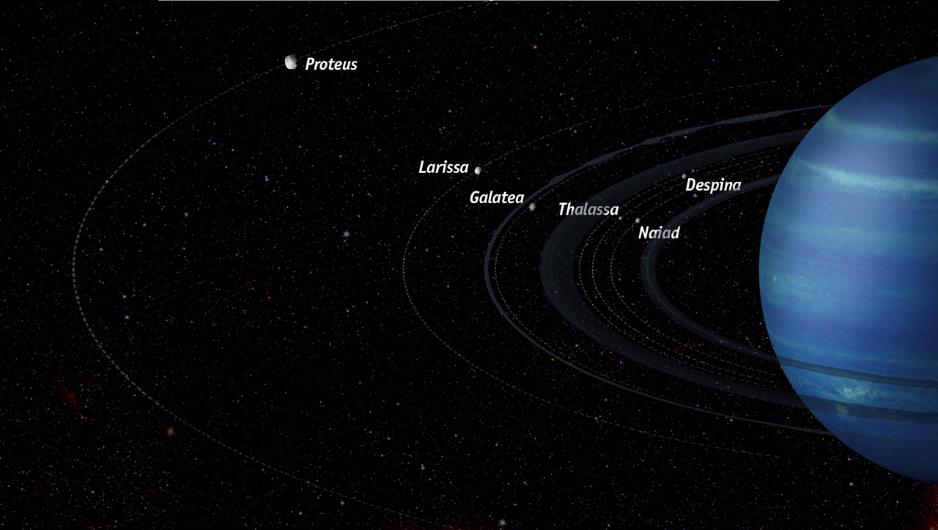 10. Comet-chunk of ice, rock, dust (dirty, icy, snowball) with an elliptical orbit.  Originates in the Kuiper Belt beyond Pluto.
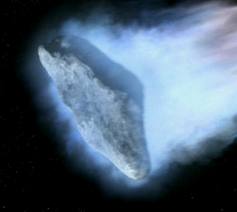 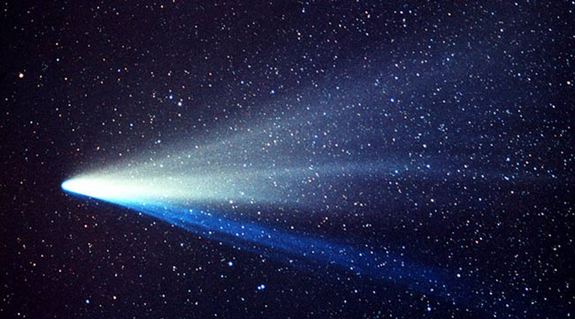 Kuiper belt
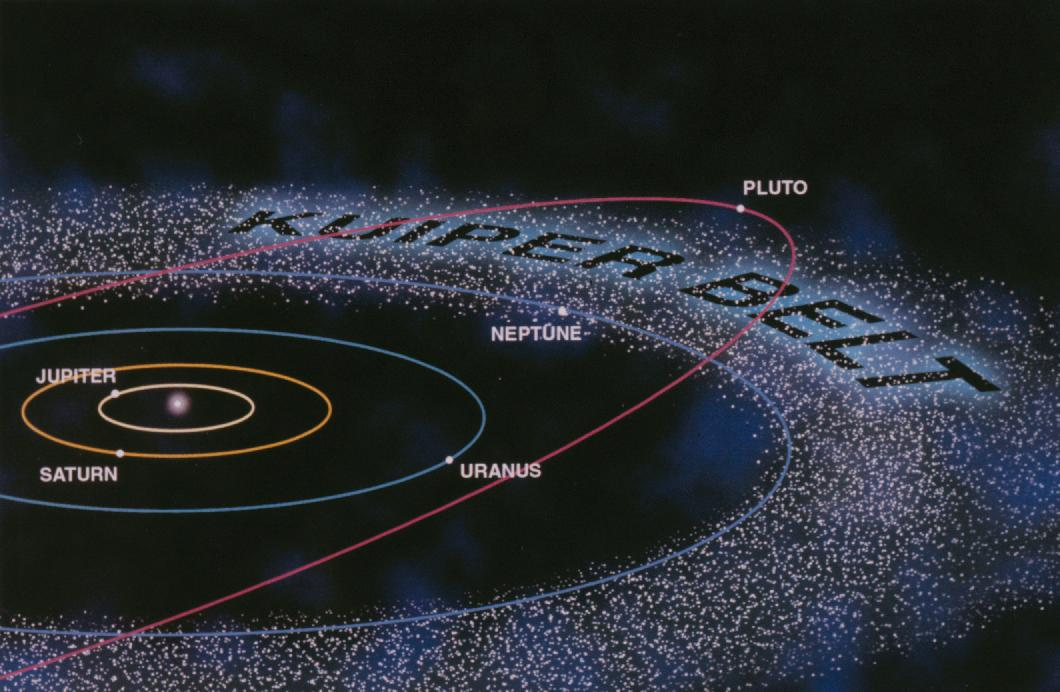 Comet orbit
11. Asteroid-space rocks. A belt of them is found between Mars and Jupiter
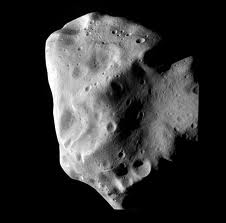 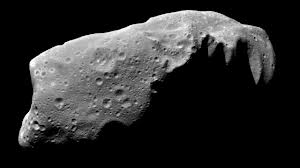 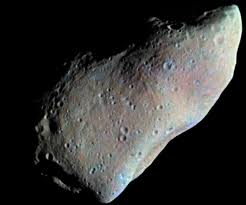 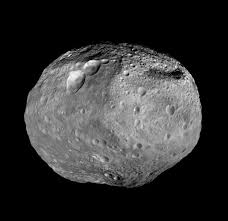 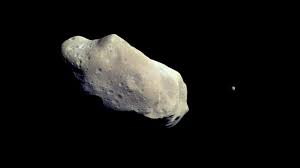 Asteroid belt
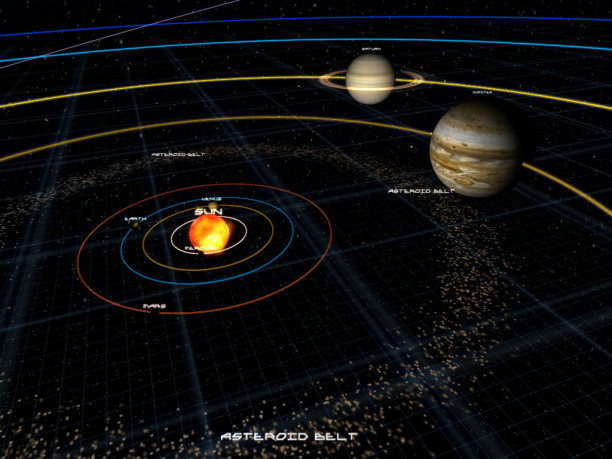 12. Meteoroid- small space rock
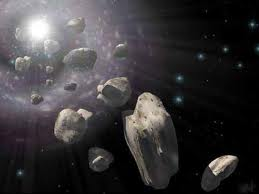 13. Meteor- a space rock that has entered Earth’s atmosphere
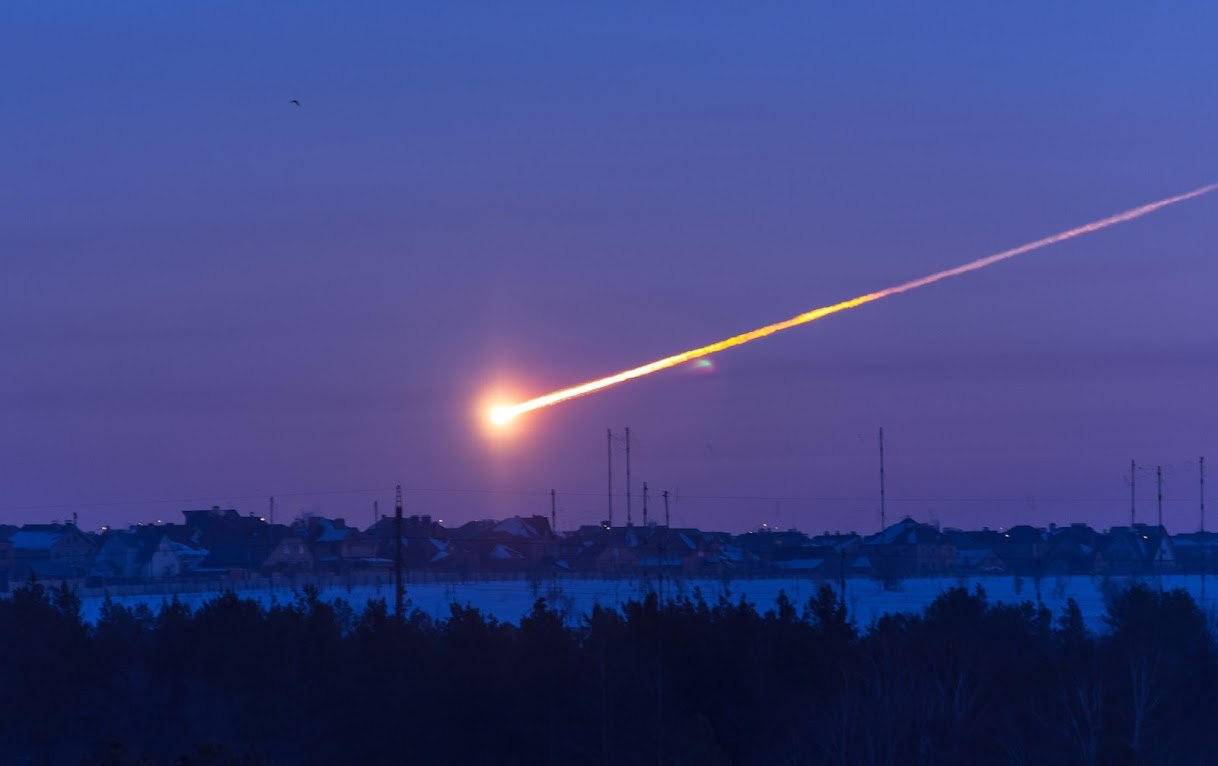 14. Meteorite- the part of the meteor that survives to the earth’s surface.
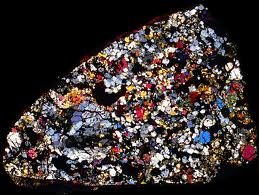 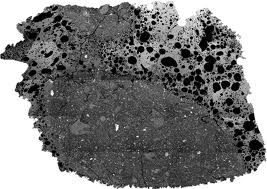 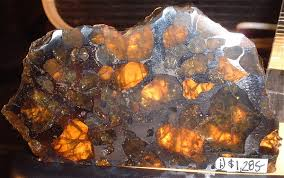 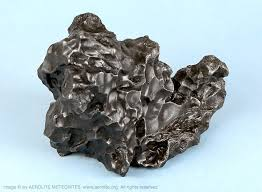 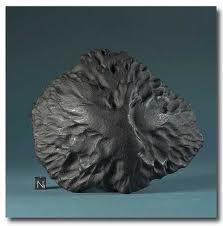 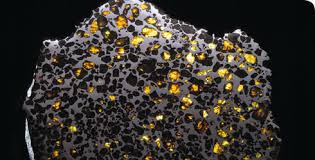 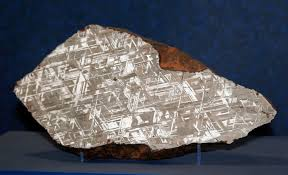 Fill out 2 pages in your notebook with 3 columns	word	Definition		Picture
definition
picture
word